2-D Shapes and 3D Shapes
Practice naming these shapes with your child. (Practique nombrar estas formas con su hijo. )
square/cuadrado
cube/cubo
sphere/esfera
circle/ circulo
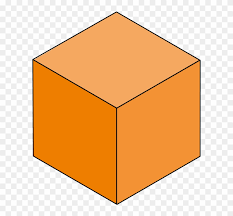 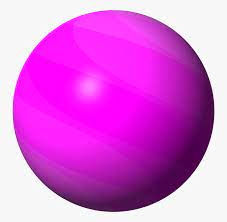 triangle/triangulo
cone/cono
cylinder/cilindro
rectangle/rectangulo
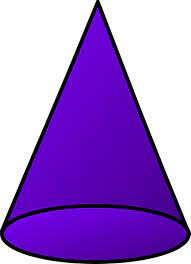 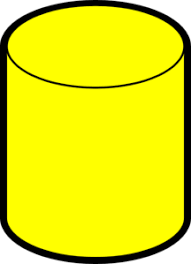 hexagon/hexagono